17
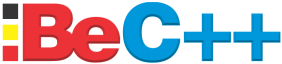 Part II – The Standard Library
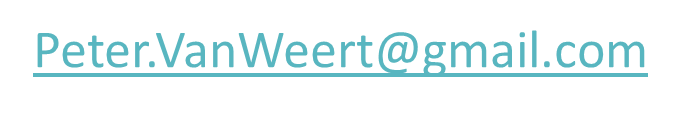 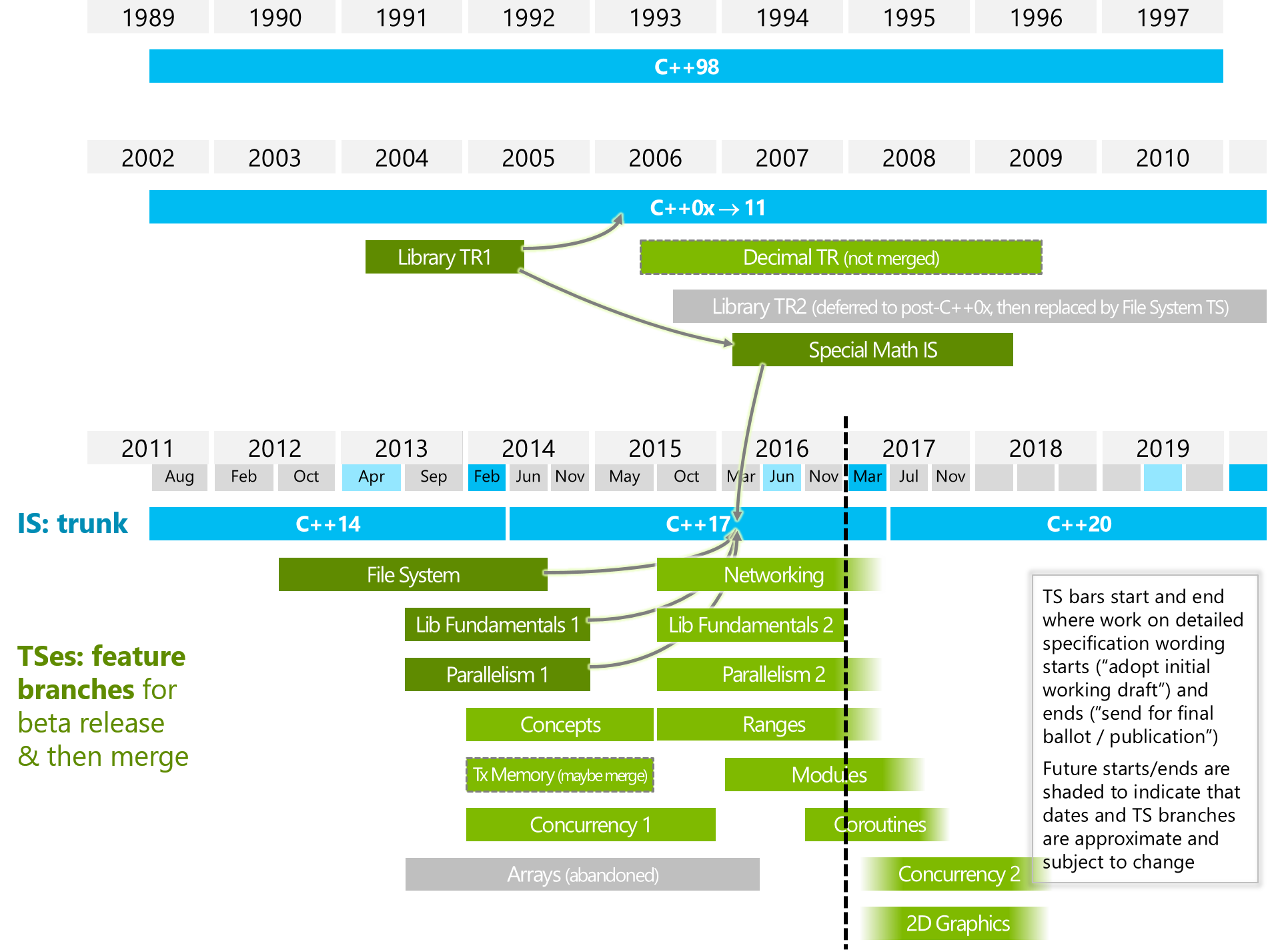 [Speaker Notes: Not shown: C++98 / C++03

Starting in 2012, the committee has transitioned to a “decoupled” model where major pieces of work can progress independently from the Standard itself and be delivered in “beta feature branch” TSes. Vendors can choose to implement these, and the community can gain experience with the std::experimental version of each feature. This lets us learn and adjust each feature’s design based on experience before it is cast in stone when merged into the “trunk” C++ Standard itself. In the meantime, the Standard can be delivered on a more regular cadence with smaller and more predictable batches of features. This approach also helps C++ compilers to track the Standard more closely and add both the experimental and the draft-final C++ features in a more consistent order.

Project Details
Here is a summary of the currently active projects and their appointed Project Editors.
Programming Language C++ IS: Richard Smith. This is the main C++ Standard project.
Library Fundamentals TS: Geoffrey Romer. A set of standard library extensions for vocabulary types like optional<> and other fundamental utilities.
Networking TS: Jonathan Wakely. A small set of network-related libraries including support for network byte order transformation and URIs.
Parallelism TS: Jared Hoberock. Initially includes a Parallel STL library with support for parallel algorithms to exploit multiple cores, and vectorizable algorithms to exploit CPU and other vector units.
Ranges TS: Casey Carter. Initially includes concept-based range versions of STL iterators and algorithms.
Modules TS: Gabriel Dos Reis. An alternative to the header inclusion-based build model.
(upcoming) Concurrency TS: Michael Wong. Initially includes library support for executors and non-blocking extensions to std::future. Additionally may include language extensions like coroutines, and additional libraries such as concurrent hash containers and latches.

(source: http://isocpp.org/std/status)]
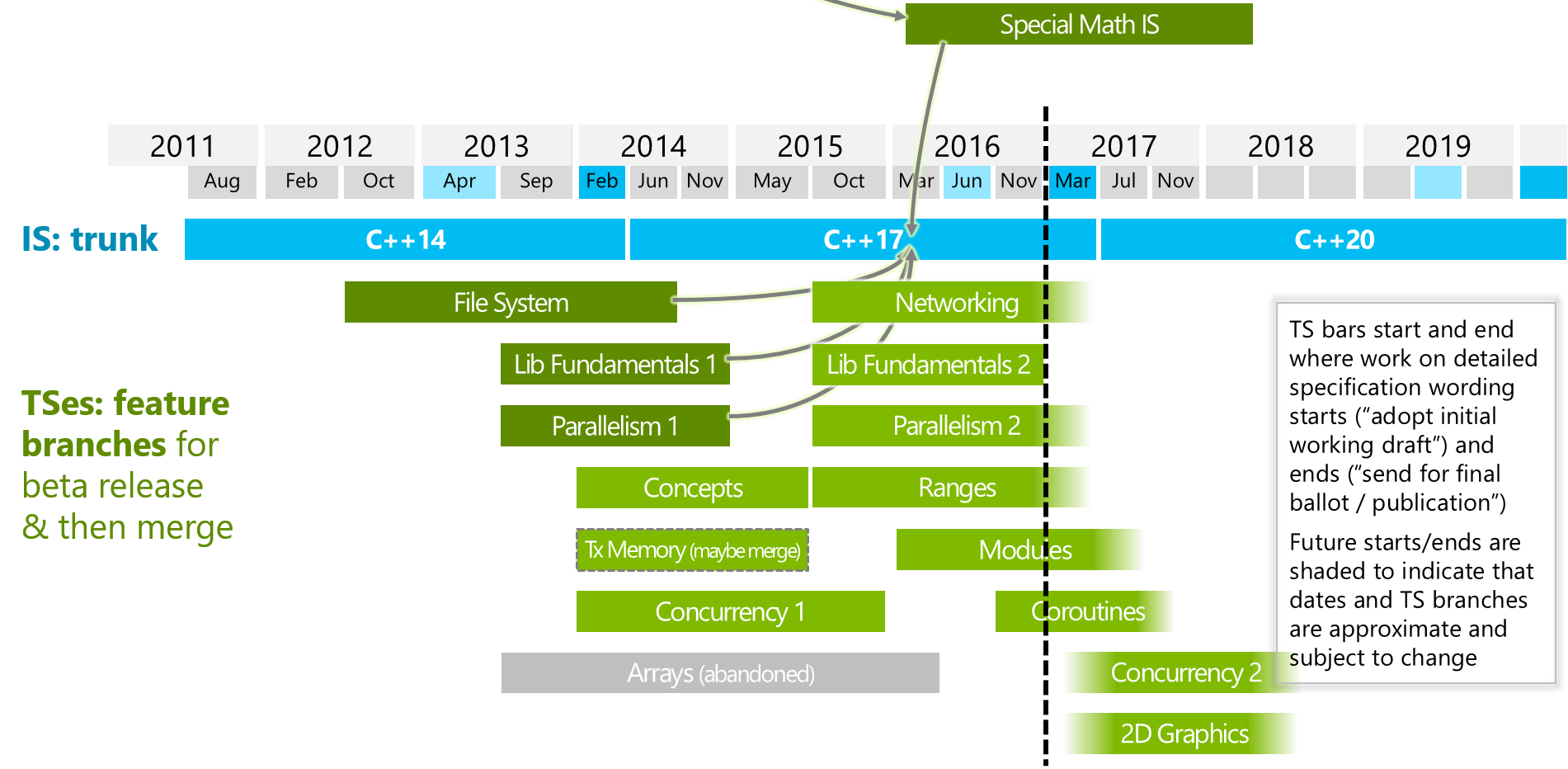 [Speaker Notes: Not shown: C++98 / C++03

Starting in 2012, the committee has transitioned to a “decoupled” model where major pieces of work can progress independently from the Standard itself and be delivered in “beta feature branch” TSes. Vendors can choose to implement these, and the community can gain experience with the std::experimental version of each feature. This lets us learn and adjust each feature’s design based on experience before it is cast in stone when merged into the “trunk” C++ Standard itself. In the meantime, the Standard can be delivered on a more regular cadence with smaller and more predictable batches of features. This approach also helps C++ compilers to track the Standard more closely and add both the experimental and the draft-final C++ features in a more consistent order.

Project Details
Here is a summary of the currently active projects and their appointed Project Editors.
Programming Language C++ IS: Richard Smith. This is the main C++ Standard project.
Library Fundamentals TS: Geoffrey Romer. A set of standard library extensions for vocabulary types like optional<> and other fundamental utilities.
Networking TS: Jonathan Wakely. A small set of network-related libraries including support for network byte order transformation and URIs.
Parallelism TS: Jared Hoberock. Initially includes a Parallel STL library with support for parallel algorithms to exploit multiple cores, and vectorizable algorithms to exploit CPU and other vector units.
Ranges TS: Casey Carter. Initially includes concept-based range versions of STL iterators and algorithms.
Modules TS: Gabriel Dos Reis. An alternative to the header inclusion-based build model.
(upcoming) Concurrency TS: Michael Wong. Initially includes library support for executors and non-blocking extensions to std::future. Additionally may include language extensions like coroutines, and additional libraries such as concurrent hash containers and latches.

(source: http://isocpp.org/std/status)]
“I'm a bit sad about that.
[...]
A lot of minor improvements can add up to something significant.
Most of these will help somebody in some way.
There's something for everybody here.
I can't imagine any C++ programmer 
that will not have at least 
some relieve from pain in C++17.
That will not be able to write 
some piece of their code better in C++17.”
– Bjarne Stroustrup,    CppCon 2016 keynote
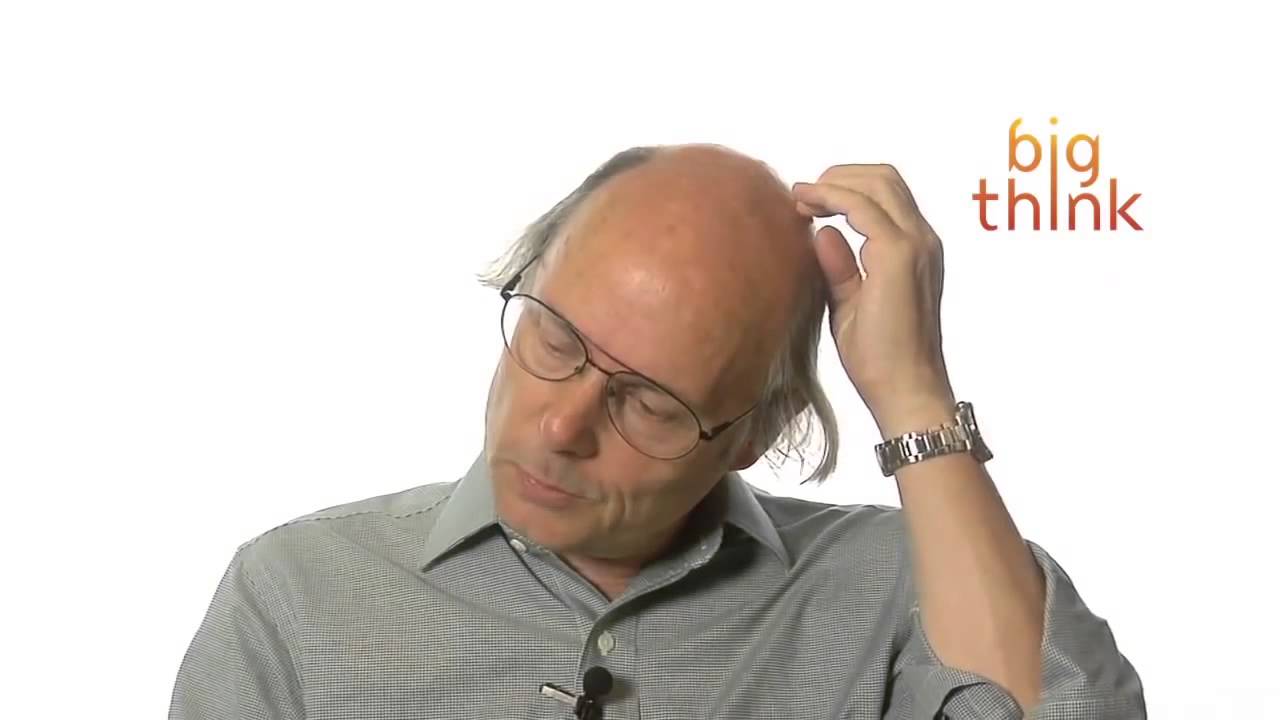 Overview
“A lot of minor improvements can add up to something significant.”

Part I – The C++17 Core Language
Slides available at becpp.org

Part II – The C++17 Standard Library
Last year: very quick overview
Today: more detail
Shameless Self-Promotion Ahead
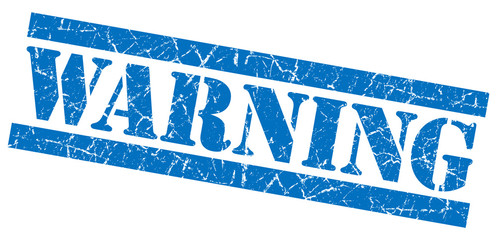 Shameless Self-Promotion
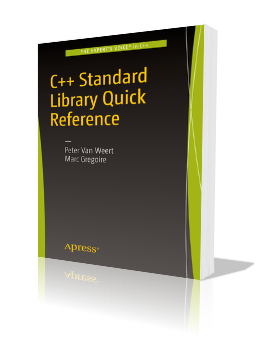 Co-author: Marc Gregoire
Concise reference (212 pages)
Complete C++14 Standard Library
“Very useful quick reference for C++ programmers on some part of the library they have forgotten or in need of a quick refresh.”
“Even the most experienced C++ programmer will learn a thing or two from the book and find it an indispensable reference and memory aid.”
- PART I -The C++17Core Language
C++17 Core Language Features
Nested namespaces	e.g. namespace nikon::metrology::clouds {...}
static_assert(expr)
Structured bindings	e.g. for (const auto& [key, value] : map) {...}
for-like initializers for if and switch 	e.g. if (auto x = map.insert(k,v); x.second) {...}
if constexpr(...) {...}
Template argument deduction for constructors	e.g. std::tuple t(4, 3, 2.5);
C++17 Core Language Features
Nested namespaces
static_assert(expr)
Structured bindings
for-like initializers for if and switch 
if constexpr(...) {...}
Template argument deduction for constructors
Fold expressions
Capture *this
[[fallthrough]], [[nodiscard]], [[maybe_unused]]
Changes to semantics
- PART II -The C++Standard Library
Part II – The C++17 Standard Library
Chapter 1: Numerics and Math
Chapter 2: General Utilities
Chapter 3: Containers
Chapter 4: Algorithms
Chapter 5: Stream IO
Chapter 6: Characters and Strings
Chapter 7: Concurrency
Chapter 8: Diagnostics
Part II – The C++17 Standard Library
Chapter 1: Numerics and Math
Chapter 2: General Utilities
Chapter 3: Containers
Chapter 4: Algorithms
Chapter 5: File System
Chapter 6: Characters and Strings
Chapter 7: Concurrency
Chapter 8: Diagnostics
Part II – The C++17 Standard Library
Chapter 1: Numerics and Math
Chapter 2: General Utilities
Chapter 3: Containers
Chapter 4: Algorithms
Chapter 5: File System
Chapter 6: Characters and Strings
Chapter 7: Concurrency
Chapter 8: Diagnostics
<cmath>
New “Special” Mathematical Functions
Bessel functions:		bessel_J, neumann_N, bessel_I, 					bessel_K, bessel_j, neumann_n
Legendre polynomials: 	legendre_Pl, legendre_Plm
Spherical harmonics: 	sph_Y
Hermite polynomials: 	hermite
Laguerre polynomials: 	laguerre_0, laguerre_m
Hypergeometric functions:  hyperg_2F1, hyperg_1F1
Elliptic integrals: 		ellint_F, ellint_K, ellint_E, 				ellint_E2, ellint_P, ellint_P2
Beta function: 		beta
Exponential integral: 	ei
Riemann zeta function: 	zeta
[Speaker Notes: http://www.open-std.org/jtc1/sc22/wg21/docs/papers/2003/n1422.html

Existing “special” functions: erf, erfc, tgamma, lgamma

This proposal recommends adoption of the list of Special Functions specified in the ISO standard Quantities and units [ISO:31, Part 11, paragraph 14]
This list has already received international scrutiny and endorsement via the standardization process. Further consultations with respected scientific colleagues have confirmed that these Special Functions would, if incorporated into the C++ standard library, constitute a significant contribution to the numeric community. 

Cylindrical Bessel function (first kind)
Cylindrical Neumann function; aka cylindrical Bessel function (second kind)
Irregular modified cylindrical Bessel functions
…]
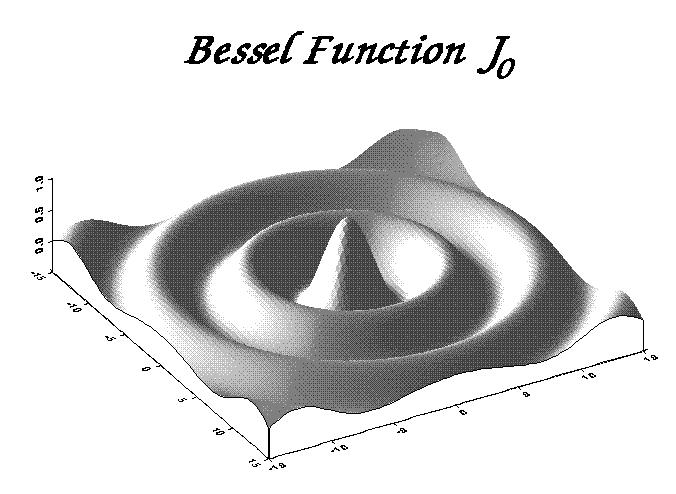 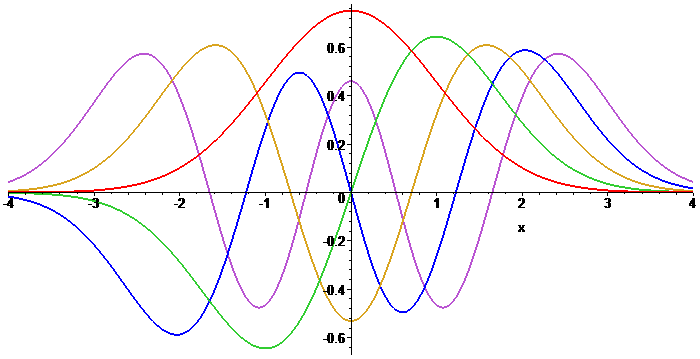 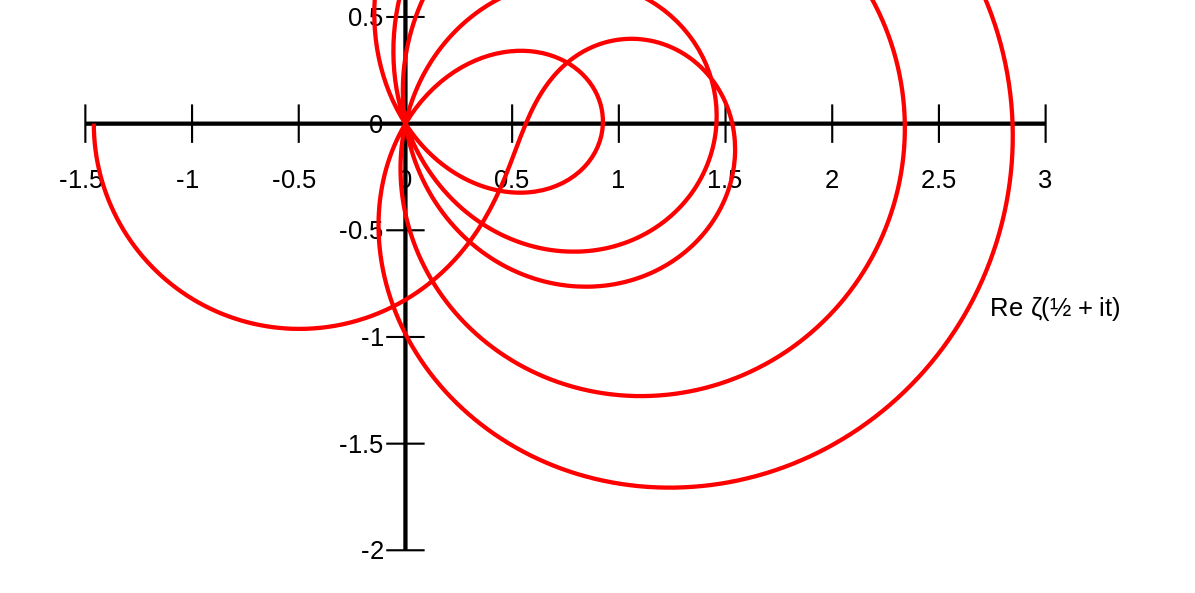 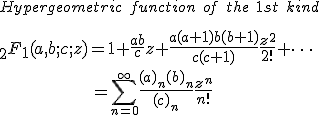 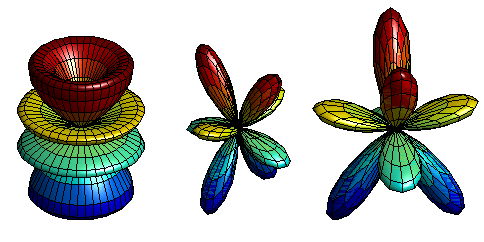 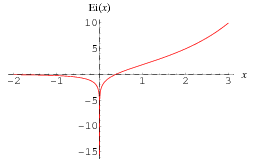 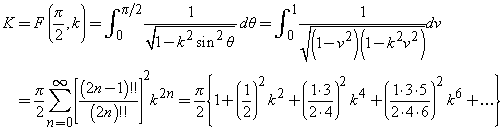 <algorithm>
A Less Special Math Function
#include <algorithm>	 // Strictly speaking an “algorithm”

auto clamped = std::clamp(value, min, max);

// Instead of e.g.
// 	std::min(std::max(value, min), max)
// or
//		#define CLAMP(value,min,max) \//			(value < min? min : value > max? max : value)
Part II – The C++17 Standard Library
Chapter 1: Numerics and Math
 Chapter 2: General Utilities
Chapter 3: Containers
Chapter 4: Algorithms
Chapter 5: File System
Chapter 6: Characters and Strings
Chapter 7: Concurrency
Chapter 8: Diagnostics
Vocabulary Types
General Utilities: Vocabulary Types
std::optional<T>
Optional values
std::variant<Ts...>
Type safe unions
std::any
Type safe void*
General Utilities: Vocabulary Types
std::optional<T>
Optional values
std::variant<Ts...>
Type safe unions
std::any
Type safe void*
[Speaker Notes: http://www.open-std.org/jtc1/sc22/wg21/docs/papers/2015/n4480.html#optional
http://en.cppreference.com/w/cpp/utility/optional
http://www.boost.org/doc/libs/1_62_0/libs/optional/doc/html/index.html]
Optional Return Value?
// Find answer to life, the universe, and everything...
??? FindTheAnswer() {	
	auto found = 
		std::find_if(begin(stuff), end(stuff), /*...*/);
	return found != end(stuff)? *found : ???;
}
int main() {
	auto answer = FindTheAnswer();
	if (???)
		cout << "Found it: " << ??? << endl;
	else
 		cout << "Not found..." << endl;
}
<optional>
std::optional<T>
Optional result / input argument / member / ...

Works if no default value / constructor possible
Self-documenting! 

Replaces: 
Designated special value 
 end(), string::npos, "", nullptr, unique_ptr<T>(),  0, -1, infinity, NaN, EOF, ...
std::pair<T,bool>
bool FindTheAnswer(T&)
...
[Speaker Notes: http://www.open-std.org/jtc1/sc22/wg21/docs/papers/2015/n4480.html#optional
http://en.cppreference.com/w/cpp/utility/optional
http://www.boost.org/doc/libs/1_62_0/libs/optional/doc/html/index.html]
<optional>
std::optional<T>
// Find answer to life, the universe, and everything...
std::optional<int> FindTheAnswer() {
	auto found = 
		std::find_if(begin(stuff), end(stuff), /*...*/);
	return found != end(stuff)? *found : std::nullopt;
}
int main() {
	auto answer = FindTheAnswer();
	if (answer.has_value())
		cout << "Found it: " << answer.value() << endl;
	else
 		cout << "Not found..." << endl;
}
<optional>
std::optional<T>
// Find answer to life, the universe, and everything...
std::optional<int> FindTheAnswer() {
	auto found = 
		std::find_if(begin(stuff), end(stuff), /*...*/);
	return found != end(stuff)? *found : std::nullopt;
}
int main() {
	auto answer = FindTheAnswer();
	if (answer)
		cout << "Found it: " << *answer << endl;
	else
 		cout << "Not found..." << endl;
}
[Speaker Notes: Note: looks like dereferencing, even though not really a pointer]
<optional>
std::optional<T>
// Find answer to life, the universe, and everything...
std::optional<Answer> FindTheAnswer() {
	auto found = 
		std::find_if(begin(stuff), end(stuff), /*...*/);
	return found != end(stuff)? *found : std::nullopt;
}
int main() {
	auto answer = FindTheAnswer();
	if (answer.has_value())
		cout << answer.value().ToString() << endl;
	else
 		cout << "Not found..." << endl;
}
[Speaker Notes: Works with any type T (depending on constructor: copy-constructable, move-constructable, ...)
No dynamic memory is allowed to be used to store the value
Special constructor/assingment with std::nullopt_t]
<optional>
std::optional<T>
// Find answer to life, the universe, and everything...
std::optional<Answer> FindTheAnswer() {
	auto found = 
		std::find_if(begin(stuff), end(stuff), /*...*/);
	return found != end(stuff)? *found : std::nullopt;
}
int main() {
	auto answer = FindTheAnswer();
	if (answer)
		cout << (*answer).ToString() << endl;
	else
 		cout << "Not found..." << endl;
}
<optional>
std::optional<T>
// Find answer to life, the universe, and everything...
std::optional<Answer> FindTheAnswer() {
	auto found = 
		std::find_if(begin(stuff), end(stuff), /*...*/);
	return found != end(stuff)? *found : std::nullopt;
}
int main() {
	auto answer = FindTheAnswer();
	if (answer)
		cout << answer->ToString() << endl;
	else
 		cout << "Not found..." << endl;
}
[Speaker Notes: Note: -> returns *T, even though value is T (not a pointer type)]
<optional>
std::optional<bool> — Gotcha!
// Find answer to life, the universe, and everything...
std::optional<bool> FindTheAnswer() {
	auto found = 
		std::find_if(begin(stuff), end(stuff), /*...*/);
	return found != end(stuff)? *found : std::nullopt;
}
int main() {
	auto answer = FindTheAnswer();
	if (answer)
		cout << *answer << endl;
	else
 		cout << "Not found..." << endl;
}
[Speaker Notes: Note: take extra care with optional<bool>: answer converts to bool, but...]
<optional>
std::optional<T&> — No!
Alteratives 
 std::optional<T*>
 std::optional<std::ref<T>>
 std::optional<std::cref<T>>





Note: analogous for std::variant<Ts...> and any
[Speaker Notes: http://www.open-std.org/jtc1/sc22/wg21/docs/papers/2016/p0510r0.html]
<optional>
nullopt access
// Find answer to life, the universe, and everything...
std::optional<int> FindTheAnswer() {
	auto found = 
		std::find_if(begin(stuff), end(stuff), /*...*/);
	return found != end(stuff)? *found : std::nullopt;
}
int main() {
	auto answer = FindTheAnswer();
	try {
		cout << "Found it: " << answer.value() << endl;
	} catch (std::bad_optional_access& bad) {
 		cout << "Not found..." << endl;
	}
}
[Speaker Notes: What happens when accessing a value that is not there? With value()...]
<optional>
nullopt access
// Find answer to life, the universe, and everything...
std::optional<int> FindTheAnswer() {
	auto found = 
		std::find_if(begin(stuff), end(stuff), /*...*/);
	return found != end(stuff)? *found : std::nullopt;
}
int main() {
	auto answer = FindTheAnswer();
	cout << "I hope we found it: " << *answer << endl;
}
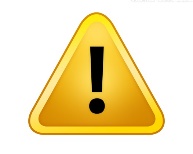 [Speaker Notes: However, when using the * or -> operators, accessing an optional without a value results in undefined behavior]
<optional>
Use Case 2: Optional Input Argument
// Find answer to life, the universe, and everything...
auto FindTheAnswer(std::optional<int> hint) {
	//...
}

int main() {
	//...
}
[Speaker Notes: Sofar, we have only talked about the use of optional<> for optional return values. Obviously, ...
Obviously, it can just as easily be used for an optional input argument, ...]
<optional>
Use Case 2: Optional Input Argument
// Find answer to life, the universe, and everything...
auto FindTheAnswer(std::optional<int> hint = nullopt) {
	//...
}

int main() {
	//...
}
[Speaker Notes: Obviously, it can just as easily be used for an optional input argument, ...]
<optional>
Use Case 3: Default on Stack
// Find answer to life, the universe, and everything...
auto FindTheAnswer() {
	std::optional<int> answer;
	auto found = 		std::find_if(begin(stuff), end(stuff), /*...*/);
	if (found != end(stuff)) answer = *found;
	return answer; }

int main() {
	//...
}
[Speaker Notes: Another idiom that ...]
<optional>
Use Case 3: Default on Stack
// Find answer to life, the universe, and everything...
auto FindTheAnswer() {
	std::optional<int> answer;
	if (Something()) {
		/*...*/
		answer = //... 
	} else if (SomethingElse()) {
		 /*...*/
		 if (/* found */) answer = //... 
	}
	return answer; }
[Speaker Notes: Another idiom that ...]
General Utilities: Vocabulary Types
std::optional<T>
Optional values
std::variant<Ts...>
Type safe unions
std::any
Type safe void*
[Speaker Notes: http://www.open-std.org/jtc1/sc22/wg21/docs/papers/2016/p0088r3.html
http://www.boost.org/doc/libs/1_61_0/doc/html/variant.html]
<variant>
std::variant<Types...>
// Find answer to life, the universe, and everything...
std::variant<int, Beverage> FindTheAnswer();

int main() {
	auto found = FindTheAnswer(); 
	if (???)
		std::cout << "It’s number " << ???;
	else
 		std::cout << "Let’s all drink " << ???;
}
[Speaker Notes: http://www.open-std.org/jtc1/sc22/wg21/docs/papers/2016/p0088r3.html
http://www.boost.org/doc/libs/1_61_0/doc/html/variant.html]
<variant>
std::variant<Types...>
// Find answer to life, the universe, and everything...
std::variant<int, Beverage> FindTheAnswer();

int main() {
	auto found = FindTheAnswer(); 
	if (std::holds_alternative<int>(found))
		std::cout << "It’s number " << std::get<int>(found);
	else
 		std::cout << "Let’s all drink " 											<< std::get<Beverage>(found);
}
[Speaker Notes: http://www.open-std.org/jtc1/sc22/wg21/docs/papers/2016/p0088r3.html
http://www.boost.org/doc/libs/1_61_0/doc/html/variant.html]
<variant>
std::variant<Types...>
// Find answer to life, the universe, and everything...
std::variant<int, Beverage> FindTheAnswer();

int main() {
	auto found = FindTheAnswer(); 
	if (found.index() == 0)
		std::cout << "It’s number " << std::get<int>(found);
	else
 		std::cout << "Let’s all drink " 											<< std::get<Beverage>(found);
}
[Speaker Notes: http://www.open-std.org/jtc1/sc22/wg21/docs/papers/2016/p0088r3.html
http://www.boost.org/doc/libs/1_61_0/doc/html/variant.html]
<variant>
std::variant<Types...>
// Find answer to life, the universe, and everything...
std::variant<int, Beverage> FindTheAnswer();

int main() {
	auto found = FindTheAnswer(); 
	if (found.index() == 0)
		std::cout << "It’s number " << std::get<0>(found);
	else
 		std::cout << "Let’s all drink " 											<< std::get<1>(found);
}
[Speaker Notes: http://www.open-std.org/jtc1/sc22/wg21/docs/papers/2016/p0088r3.html
http://www.boost.org/doc/libs/1_61_0/doc/html/variant.html]
<variant>
std::variant<Types...>
// Find answer to life, the universe, and everything...
std::variant<int, Beverage> FindTheAnswer();

struct AnswerVisitor {
	void operator()(int found) {
		std::cout << "It’s number " << found;
	}
	void operator()(const Beverage& found) {
		std::cout << "Let’s all drink " << found;
	}
}

int main() {
	std::visit(AnswerVisitor{}, FindTheAnswer());
}
[Speaker Notes: http://www.open-std.org/jtc1/sc22/wg21/docs/papers/2016/p0088r3.html
http://www.boost.org/doc/libs/1_61_0/doc/html/variant.html]
<variant>
std::variant<Types...>
// Find answer to life, the universe, and everything...
std::variant<int, Beverage> FindTheAnswer();

int main() {
	std::visit( 
		[](auto&& something)
			{ std::cout << "Found " << something; },
		FindTheAnswer()
	);
}
[Speaker Notes: http://www.open-std.org/jtc1/sc22/wg21/docs/papers/2016/p0088r3.html
http://www.boost.org/doc/libs/1_61_0/doc/html/variant.html]
<variant>
Valueless Variant<T0, ..., Tn>?
Default construction: holds default-constructed T0 

std::variant<std::monostate, T0, ...>
Can be used for variant that does not hold a value (yet)
Enables default-construction if T0 cannot be default-constructed

A variant that holds none of the alternatives?
Nearly impossible: only if assignment/emplacement threw an exception
Test with valueless_by_exception()
General Utilities: Vocabulary Types
std::optional<T>
Optional values
std::variant<Ts...>
Type safe unions
std::any
Type safe void*
[Speaker Notes: http://www.open-std.org/jtc1/sc22/wg21/docs/papers/2016/p0088r3.html
http://www.boost.org/doc/libs/1_61_0/doc/html/variant.html]
<any>
std::any
// Find answer to life, the universe, and everything... std::any FindTheAnswer();

int main() {
	auto found = FindTheAnswer(); 
	if (???)
		std::cout << "It’s number " << ???;
	else if (???)
 		std::cout << "Let’s all drink " << ???;
	else
		std::cout << "It’s something else. " 
		          << "If only we knew the question...";
}
[Speaker Notes: http://www.open-std.org/jtc1/sc22/wg21/docs/papers/2016/p0088r3.html
http://www.boost.org/doc/libs/1_61_0/doc/html/variant.html]
<any>
std::any
// Find answer to life, the universe, and everything... std::any FindTheAnswer();

int main() {
	auto found = FindTheAnswer(); 
	if (found.type() == typeid(int))
		std::cout << "It’s number " 
		          << std::any_cast<int>(found);
	else if (found.type() == typeid(Beverage))
 		std::cout << "Let’s all drink "
		          << std::any_cast<Beverage>(found);
	else
		std::cout << "It’s something else. " 
		          << "If only we knew the question...";
}
[Speaker Notes: http://www.open-std.org/jtc1/sc22/wg21/docs/papers/2016/p0088r3.html
http://www.boost.org/doc/libs/1_61_0/doc/html/variant.html]
<any>
std::any
// Find answer to life, the universe, and everything... std::any FindTheAnswer();

int main() {
	auto found = FindTheAnswer(); 
	if (found.type() == typeid(int))
		std::cout << "It’s number " 
		          << std::any_cast<int>(found);
	else if (found.type() == typeid(Beverage))
 		std::cout << "Let’s all drink "
		          << std::any_cast<const Beverage&>(found);
	else
		std::cout << "It’s something else. " 
		          << "If only we knew the question...";
}
[Speaker Notes: http://www.open-std.org/jtc1/sc22/wg21/docs/papers/2016/p0088r3.html
http://www.boost.org/doc/libs/1_61_0/doc/html/variant.html]
<any>
std::any
// Find answer to life, the universe, and everything... std::any FindTheAnswer();

int main() {
	auto found = FindTheAnswer(); 
	if ((auto i = std::any_cast<int>(&found)))
		std::cout << "It’s number " << *i;
	else if ((auto b = std::any_cast<Beverage>(&found)))
 		std::cout << "Let’s all drink " << *b;
	else
		std::cout << "It’s something else. " 
               << "If only we knew the question...";
}
[Speaker Notes: http://www.open-std.org/jtc1/sc22/wg21/docs/papers/2016/p0088r3.html
http://www.boost.org/doc/libs/1_61_0/doc/html/variant.html]
<any>
std::any
// Find answer to life, the universe, and everything... std::any FindTheAnswer();

int main() {
	auto found = FindTheAnswer(); 
	if (!found.has_value())
		 std::cout << "Nothing? 7,5 million years wasted...";
	else if ((auto i = std::any_cast<int>(found)))
		std::cout << "It’s number " << *i;
	else if ((auto b = std::any_cast<Beverage>(found)))
 		std::cout << "Let’s all drink " << *b;
	else
		std::cout << "It’s something else. " 
               << "If only we knew the question...";
}
[Speaker Notes: http://www.open-std.org/jtc1/sc22/wg21/docs/papers/2016/p0088r3.html
http://www.boost.org/doc/libs/1_61_0/doc/html/variant.html]
<any>
std::any
// Find answer to life, the universe, and everything... std::any FindTheAnswer();

int main() {
	auto found = FindTheAnswer(); 
	if (found.type() == typeid(void))
		 std::cout << "Nothing? 7,5 million years wasted...";
	else if ((auto i = std::any_cast<int>(found)))
		std::cout << "It’s number " << *i;
	else if ((auto b = std::any_cast<Beverage>(found)))
 		std::cout << "Let’s all drink " << *b;
	else
		std::cout << "It’s something else. " 
               << "If only we knew the question...";
}
[Speaker Notes: http://www.open-std.org/jtc1/sc22/wg21/docs/papers/2016/p0088r3.html
http://www.boost.org/doc/libs/1_61_0/doc/html/variant.html]
Type Traits
<type_traits>
New Type Traits (1)
std::conjunction<Bs...>, disjunction<Bs...>, negation<B>

std::bool_constant<B>
Instead of std::integral_constant<bool, B>

std::has_unique_object_representations<T>
Determine whether an object can be hashed by hashing its representation as a sequence of bytes

std::trait_v<T> 
Instead of std::trait<T>::value
E.g. std::is_integral_v<T>, negation_v<B>, ...
[Speaker Notes: http://www.open-std.org/jtc1/sc22/wg21/docs/papers/2015/p0013r1.html
    “are an absolute godsend, not just for a library writer, but for any user who needs to do metaprogramming with parameter packs”
http://www.open-std.org/jtc1/sc22/wg21/docs/papers/2016/p0258r2.html
http://www.open-std.org/jtc1/sc22/wg21/docs/papers/2015/n4389.html
http://www.open-std.org/jtc1/sc22/wg21/docs/papers/2015/p0006r0.html]
<type_traits>
void_t
namespace std {
	template<typename ...> using void_t = void;
}
Map any sequence of types to void
Building block in SFINAE idiom for detecting validity of expressions

“Trivial yet exceedingly useful”
“So clever that I’d like to see it proposed”
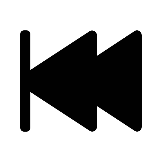 [Speaker Notes: http://www.open-std.org/jtc1/sc22/wg21/docs/papers/2014/n3911.pdf
http://stackoverflow.com/questions/27687389/how-does-void-t-work
http://en.cppreference.com/w/cpp/types/void_t]
<type_traits>
void_t
template<class, class = void>
struct has_value_type : std::false_type { };

template<class T>
struct has_value_type<T, std::void_t<T::value_type>> 
: std::true_type { };
cout << boolalpha;
cout << has_value_type<vector<int>>() << '\n'; // true
cout << has_value_type<int>() << endl;        // false
[Speaker Notes: http://www.open-std.org/jtc1/sc22/wg21/docs/papers/2014/n3911.pdf
http://stackoverflow.com/questions/27687389/how-does-void-t-work
http://en.cppreference.com/w/cpp/types/void_t]
<type_traits>
void_t
template<class, class = void>
struct has_value_type : std::false_type { };

template<class T>
struct has_value_type<T, std::void_t<T::value_type>> 
: std::true_type { };
cout << boolalpha;
cout << has_value_type<vector<int>>() << '\n'; // true
cout << has_value_type<int>() << endl;        // false
[Speaker Notes: http://www.open-std.org/jtc1/sc22/wg21/docs/papers/2014/n3911.pdf
http://stackoverflow.com/questions/27687389/how-does-void-t-work
http://en.cppreference.com/w/cpp/types/void_t]
<type_traits>
void_t
// Primary class template
template<class, class = void>
struct has_value_type : std::false_type { };

// Partial template specialization
template<class T>
struct has_value_type<T, std::void_t<T::value_type>> 
: std::true_type { };
cout << boolalpha;
cout << has_value_type<vector<int>>() << '\n'; // true
cout << has_value_type<int>() << endl;        // false
[Speaker Notes: http://www.open-std.org/jtc1/sc22/wg21/docs/papers/2014/n3911.pdf
http://stackoverflow.com/questions/27687389/how-does-void-t-work
http://en.cppreference.com/w/cpp/types/void_t]
<type_traits>
void_t
1
<vector<int>, void>
// Primary class template
template<class, class = void>
struct has_value_type : std::false_type { };

// Partial template specialization
template<class T>
struct has_value_type<T, std::void_t<T::value_type>> 
: std::true_type { };
cout << boolalpha;
cout << has_value_type<vector<int>>() << '\n'; // true
cout << has_value_type<int>() << endl;        // false
[Speaker Notes: http://www.open-std.org/jtc1/sc22/wg21/docs/papers/2014/n3911.pdf
http://stackoverflow.com/questions/27687389/how-does-void-t-work
http://en.cppreference.com/w/cpp/types/void_t]
<type_traits>
void_t
1
<vector<int>, void>
// Primary class template
template<class, class = void>
struct has_value_type : std::false_type { };

// Partial template specialization
template<class T>
struct has_value_type<T, std::void_t<T::value_type>> 
: std::true_type { };
2
<vector<int>, std::void_t<vector<int>::value_type>>
cout << boolalpha;
cout << has_value_type<vector<int>>() << '\n'; // true
cout << has_value_type<int>() << endl;        // false
[Speaker Notes: http://www.open-std.org/jtc1/sc22/wg21/docs/papers/2014/n3911.pdf
http://stackoverflow.com/questions/27687389/how-does-void-t-work
http://en.cppreference.com/w/cpp/types/void_t]
<type_traits>
void_t
1
<vector<int>, void>
// Primary class template
template<class, class = void>
struct has_value_type : std::false_type { };

// Partial template specialization
template<class T>
struct has_value_type<T, std::void_t<T::value_type>> 
: std::true_type { };
2
<vector<int>, std::void_t<vector<int>::value_type>>
3
== <vector<int>, void>
cout << boolalpha;
cout << has_value_type<vector<int>>() << '\n'; // true
cout << has_value_type<int>() << endl;        // false
[Speaker Notes: http://www.open-std.org/jtc1/sc22/wg21/docs/papers/2014/n3911.pdf
http://stackoverflow.com/questions/27687389/how-does-void-t-work
http://en.cppreference.com/w/cpp/types/void_t]
<type_traits>
void_t
// Primary class template
template<class, class = void>
struct has_value_type : std::false_type { };

// Partial template specialization
template<class T>
struct has_value_type<T, std::void_t<T::value_type>> 
: std::true_type { };
cout << boolalpha;
cout << has_value_type<vector<int>>() << '\n'; // true
cout << has_value_type<int>() << endl;        // false
[Speaker Notes: http://www.open-std.org/jtc1/sc22/wg21/docs/papers/2014/n3911.pdf
http://stackoverflow.com/questions/27687389/how-does-void-t-work
http://en.cppreference.com/w/cpp/types/void_t]
<type_traits>
void_t
// Primary class template
template<class, class = void>
struct has_value_type : std::false_type { };

// Partial template specialization
template<class T>
struct has_value_type<T, std::void_t<T::value_type>> 
: std::true_type { };
1
<int, void>
2
<int, std::void_t<int::value_type>>
3
 SFINAE
cout << boolalpha;
cout << has_value_type<vector<int>>() << '\n'; // true
cout << has_value_type<int>() << endl;        // false
[Speaker Notes: http://www.open-std.org/jtc1/sc22/wg21/docs/papers/2014/n3911.pdf
http://stackoverflow.com/questions/27687389/how-does-void-t-work
http://en.cppreference.com/w/cpp/types/void_t]
<type_traits>
void_t
// Primary class template
template<class, class = void>
struct has_value_type : std::false_type { };

// Partial template specialization
template<class T>
struct has_value_type<T, std::void_t<T::value_type>> 
: std::true_type { };
cout << boolalpha;
cout << has_value_type<vector<int>>() << '\n'; // true
cout << has_value_type<int>() << endl;        // false
[Speaker Notes: http://www.open-std.org/jtc1/sc22/wg21/docs/papers/2014/n3911.pdf
http://stackoverflow.com/questions/27687389/how-does-void-t-work
http://en.cppreference.com/w/cpp/types/void_t]
<type_traits>
void_t
namespace detail {
	// Primary class template
	template<class, class = void>
	struct has_value_type_impl : std::false_type { };

	// Partial template specialization
	template<class T>
	struct has_value_type_impl<T, std::void_t<T::value_type>> 
	: std::true_type { };
}
template<class T> 
struct has_value_type : detail::has_value_type_impl<T> {};
cout << boolalpha;
cout << has_value_type<vector<int>>() << '\n'; // true
cout << has_value_type<int>() << endl;        // false
[Speaker Notes: http://www.open-std.org/jtc1/sc22/wg21/docs/papers/2014/n3911.pdf
http://stackoverflow.com/questions/27687389/how-does-void-t-work
http://en.cppreference.com/w/cpp/types/void_t]
<type_traits>
void_t
namespace detail {
// Primary class template
template<typename, typename = void>
struct has_inc_impl : std::false_type { };

// Partial template specialization
template<typename T>
struct has_inc_impl<T, void_t<decltype(++T())>> 
: std::true_type { };
}
template <typename T>
struct has_inc<T> : has_inc_impl<T> {};
cout << boolalpha;
cout << has_inc<double>() << '\n'; // false
cout << has_inc<int>() << endl;     // true
[Speaker Notes: http://www.open-std.org/jtc1/sc22/wg21/docs/papers/2014/n3911.pdf
http://stackoverflow.com/questions/27687389/how-does-void-t-work
http://en.cppreference.com/w/cpp/types/void_t]
<type_traits>
void_t
namespace detail {
// Primary class template
template<typename, typename = void>
struct has_inc_impl : std::false_type { };

// Partial template specialization
template<typename T>
struct has_inc_impl<T,void_t<decltype(++declval<T>())>>
: std::true_type { };
}
template <typename T>
struct has_inc<T> : has_inc_impl<T> {};
cout << boolalpha;
cout << has_inc<double>() << '\n'; // false
cout << has_inc<int>() << endl;     // true
[Speaker Notes: http://www.open-std.org/jtc1/sc22/wg21/docs/papers/2014/n3911.pdf
http://stackoverflow.com/questions/27687389/how-does-void-t-work
http://en.cppreference.com/w/cpp/types/void_t]
<type_traits>
New Type Traits (2)
std::is_callable<Fn(ArgTypes), ReturnType>
Also: is_nothrow_callable<Fn(ArgTs), ReturnT>
Easily implemented with std::void_t and result_of
[Speaker Notes: http://www.open-std.org/jtc1/sc22/wg21/docs/papers/2016/p0077r2.html
http://talesofcpp.fusionfenix.com/post-11/true-story-call-me-maybe
https://vittorioromeo.info/index/blog/checking_expression_validity_in_place.html

http://www.open-std.org/jtc1/sc22/wg21/docs/papers/2014/n4169.html]
Miscellaneous
<functional>
Functional
std::invoke(Fn, Args...)
Invoke any function-like Fn
Including pointer-to-member-functions!

std::not_fn<Fn>
unary_negate<Pred> /  binary_negate<Pred> and std::not1() / not2() now deprecated

Removed std::bind1st/2nd(), ptr_fun(), 				mem_fun(), and mem_fun_ref()
Also: their return types and their base classes
Replaced with std::bind(), mem_fn(), function<>
[Speaker Notes: www.open-std.org/jtc1/sc22/wg21/docs/papers/2016/p0005r4.html
http://www.open-std.org/jtc1/sc22/wg21/docs/papers/2014/n4169.html]
<tuple>
Tuples
std::apply(Fn, Tuple&&)

std::make_from_tuple<T>(Tuple&&)

Various bugfixes to pair and tuple construction
[Speaker Notes: http://www.open-std.org/jtc1/sc22/wg21/docs/papers/2015/n4480.html#tuple.apply
http://www.open-std.org/jtc1/sc22/wg21/docs/papers/2016/p0209r2.pdf
http://www.open-std.org/jtc1/sc22/wg21/docs/papers/2015/n4387]
<memory>
Smart Pointers
std::auto_ptr removed

Array support for std::shared_ptr and weak_ptr
 Not adopted yet, but likely...

std::enable_shared_from_this<T> mixin
shared_ptr<T> shared_from_this()    (improved spec.)
weak_ptr<T> weak_from_this()	    (new function)

std::owner_less<T=void>

Various bugfixes to std::unique_ptr
[Speaker Notes: http://www.open-std.org/jtc1/sc22/wg21/docs/papers/2016/p0414r2.html (likely)
http://www.open-std.org/jtc1/sc22/wg21/docs/papers/2016/p0033r1.html
http://www.open-std.org/jtc1/sc22/wg21/docs/papers/2014/n4089.pdfhttp://www.open-std.org/jtc1/sc22/wg21/docs/papers/2015/n4366.html

Curiously recurring template pattern

http://en.cppreference.com/w/cpp/memory/enable_shared_from_this/shared_from_this
“It is permitted to call shared_from_this only on a previously shared object, i.e. on an object managed by std::shared_ptr<T>. Otherwise […] std::bad_weak_ptr is thrown […] (since C++17)”]
Miscellaneous
floor, ceil, round, and abs for <chrono> time_points and durations

std::as_const(T& obj) in <utility>
Returns std::add_const_t<T>
Alternative to 
const_cast<const T&>(obj)
const_cast<std::add_const_t<decltype(obj)>&>

<memory_resource> (namespace std::pmr)
Polymorphic allocators
Different standard memory allocators
[Speaker Notes: http://www.open-std.org/jtc1/sc22/wg21/docs/papers/2015/p0092r1.html
http://open-std.org/JTC1/SC22/WG21/docs/papers/2015/p0007r1.html
http://www.open-std.org/jtc1/sc22/wg21/docs/papers/2015/n4480.html#memory.type.erased.allocator
http://www.open-std.org/jtc1/sc22/wg21/docs/papers/2015/n4480.html#memory.resource.pool]
Part II – The C++17 Standard Library
Chapter 1: Numerics and Math
Chapter 2: General Utilities
 Chapter 3: Containers
Chapter 4: Algorithms
Chapter 5: File System
Chapter 6: Characters and Strings
Chapter 7: Concurrency
Chapter 8: Diagnostics
Map Insertion
[Speaker Notes: http://www.open-std.org/jtc1/sc22/wg21/docs/papers/2014/n4279.html]
std::map and std::unordered_map
std::map and std::unordered_map
std::map and std::unordered_map
std::map and std::unordered_map
std::map<int, std::string> mappy;

auto [iter1, inserted1] = 	mappy.insert(std::make_pair(123, "four"));

auto [iter2, inserted2] = 	mappy.insert_or_assign(567, "eight");
std::map and std::unordered_map
std::map<int, std::string> mappy;

// In-place construction using string(num, char); equivalent to
// 		mappy[123] = “aaaa”; mappy[567] = “zzzzzzzz”;
auto [iter1, inserted1] = mappy.emplace(	std::piecewise_construct, 123, std::forward_as_tuple(4, 'a'));

auto [iter2, inserted2] = mappy.try_emplace(567, 8, 'z');
std::map and std::unordered_map
std::map<int, std::unique_ptr<FooBar>> mappy;
auto foobar = std::make_unique<FooBar>();

mappy[123] = nullptr;

mappy.emplace(123, std::move(foobar)); // 123 = existing key
assert(foobar);   // value may or not be “stolen”: undefined
Moving between Associative Containers
Moving between Maps & Sets
Move individual nodes between associative containers (without allocation or construction)
New extract(iter) and extract(key) functions
Analogous to erase
Returns a node handle
Node handle (type Container::node_type)
Move-only
Provides access to a key and a value
New insert(node_type) function

Move all nodes from another associative container
New merge function
Nodes are moved; duplicate keys are left
[Speaker Notes: http://www.open-std.org/jtc1/sc22/wg21/docs/papers/2016/p0083r3.pdf]
<map>
Example: Moving Between Maps
map<int, string> src{{1,"one"}, {2,"two"}, {3,"three"}};
map<int, string> dst{{3,"piano"}};

dst.insert(src.extract(src.find(1))); // Iterator version
dst.insert(src.extract(2));           // Key type version
auto r = dst.insert(src.extract(3));  // Key type version

// src == {}
// dst == {{1,"one"}, {2,"two"}, {3,"piano"}}
// r.position == dst.begin() + 2
// r.inserted == false
// r.node == {3,"three"}
[Speaker Notes: http://www.open-std.org/jtc1/sc22/wg21/docs/papers/2016/p0083r3.pdf

“We  have moved elements of src into dst 
without any heap allocation or deallocation, 
and without constructing, destroying or losing any elements.
The third insert failed, 
returning the usual insert return values and the orphaned node.”

“This is very important—none of the operations we propose ever lose elements. 
(What to do with the leftovers is left up to the user.)”]
Moving between Maps & Sets
Move individual nodes between associative containers (without allocation or construction)
New extract(iter) and extract(key) functions
Analogous to erase
Returns a node handle
Node handle (type Container::node_type)
Move-only
Provides access to a key and a value
New insert(node_type) function

Move all nodes into another associative container
New merge function
Nodes are moved; duplicate keys are left
[Speaker Notes: http://www.open-std.org/jtc1/sc22/wg21/docs/papers/2016/p0083r3.pdf]
<set>
Example: Inserting an Entire Set
set<int> src { 7, 9 };
set<int> dst { 7, 204 };

dst.merge(src);

// src == { 7 }
// dst == { 7, 9, 204 }
[Speaker Notes: http://www.open-std.org/jtc1/sc22/wg21/docs/papers/2016/p0083r3.pdf

“This is very important—none of the operations we propose ever lose elements. 
(What to do with the leftovers is left up to the user.)”]
Miscellaneous
Containers: Miscellaneous
default_order for map, multimap, set, multiset
template <typename T>
struct default_order { using type = std::less<T>; };

template <typename T> 
using default_order_t 						  = typename default_order<T>::type;

template <typename Key, typename Value,           typename Compare = default_order_t, ...
class map;
// ... same for all ordered associative containers
[Speaker Notes: http://www.open-std.org/jtc1/sc22/wg21/docs/papers/2016/p0181r1.html]
Containers: Miscellaneous
default_order for map, multimap, set, multiset
std::vector, list, and forward_list usable in recursive data structures
struct Entry {
    std::list<Entry> messages;
    // ...
};
[Speaker Notes: http://www.open-std.org/jtc1/sc22/wg21/docs/papers/2016/p0181r1.html
http://www.open-std.org/jtc1/sc22/wg21/docs/papers/2014/n4280.pdf]
Containers: Miscellaneous
default_order for map, multimap, set, multiset
std::vector, list, and forward_list usable in recursive data structures
Non-member std::size(), empty(), and data()
emplace_front() / emplace_back() return reference to inserted object
[Speaker Notes: http://www.open-std.org/jtc1/sc22/wg21/docs/papers/2016/p0181r1.html
http://www.open-std.org/jtc1/sc22/wg21/docs/papers/2014/n4280.pdf
http://www.open-std.org/jtc1/sc22/wg21/docs/papers/2015/n4510.html
http://www.open-std.org/jtc1/sc22/wg21/docs/papers/2016/p0084r2.pdf]
Part II – The C++17 Standard Library
Chapter 1: Numerics and Math
Chapter 2: General Utilities
Chapter 3: Containers
Chapter 4: Algorithms
Chapter 5: File System
Chapter 6: Characters and Strings
Chapter 7: Concurrency
Chapter 8: Diagnostics
Memory Management
[Speaker Notes: http://www.open-std.org/jtc1/sc22/wg21/docs/papers/2016/p0040r3.html]
<memory>
Memory Management Tools
Optimized, exception-correct algorithms for implementing containers using non-C++ allocators
uninitialized_value_construct(_n)
uninitialized_default_construct(_n)
uninitialized_copy(_n)
uninitialized_move(_n)
uninitialized_fill(_n) 
destroy(_n)
destroy_at
[Speaker Notes: http://www.open-std.org/jtc1/sc22/wg21/docs/papers/2016/p0040r3.html

Value initialization: No user-defined constructor  all members are value-initialized. Default-initializing a fundamental type like int means “zero initialization".
Default initialization: No user-defined constructor  all members are default-initialized. Default-initializing a fundamental type like int means "no initialization".]
Subsequence Search
<algorithm>
std::search
std::string needle = "dolore";
std::string haystack = "Lorem ipsum dolor sit amet," 	"consectetur adipiscing elit, sed do eiusmod tempor " 	"incididunt ut labore et dolore magna aliqua";

auto found = search(cbegin(haystack), cend(haystack),
                    cbegin(needle), cend(needle));

if (found != cend(haystack))
	cout << "Found at " << (found – cbegin(haystack));
<algorithm>
std::search
<functional>
std::string needle = "dolore";
std::string haystack = "Lorem ipsum dolor sit amet," 	"consectetur adipiscing elit, sed do eiusmod tempor " 	"incididunt ut labore et dolore magna aliqua";

std::default_searcher<std::string::iterator> 				needle_searcher(begin(needle), end(needle));

auto found = search(begin(haystack), end(haystack),
                    needle_searcher);

if (found != cend(haystack))
	cout << "Found at " << (found – cbegin(haystack));
<algorithm>
std::search
<functional>
std::string needle = "dolore";
std::string haystack = "Lorem ipsum dolor sit amet," 	"consectetur adipiscing elit, sed do eiusmod tempor " 	"incididunt ut labore et dolore magna aliqua";

auto needle_searcher =
       make_default_searcher(begin(needle), end(needle));

auto found = search(begin(haystack), end(haystack),
                    needle_searcher);

if (found != cend(haystack))
	cout << "Found at " << (found – cbegin(haystack));
<algorithm>
std::search
<functional>
std::string needle = "dolore";
std::string haystack = "Lorem ipsum dolor sit amet," 	"consectetur adipiscing elit, sed do eiusmod tempor " 	"incididunt ut labore et dolore magna aliqua";

std::default_searcher needle_searcher(begin(needle),
                                      end(needle));

auto found = search(begin(haystack), end(haystack),
                    needle_searcher);

if (found != cend(haystack))
	cout << "Found at " << (found – cbegin(haystack));
[Speaker Notes: C++17 template argument deduction]
<algorithm>
std::search
<functional>
std::string needle = "dolore";
std::string haystack = "Lorem ipsum dolor sit amet," 	"consectetur adipiscing elit, sed do eiusmod tempor " 	"incididunt ut labore et dolore magna aliqua";

std::default_searcher needle_searcher(begin(needle),
                                      end(needle));

auto found = search(begin(haystack), end(haystack),
                    needle_searcher);

if (found != cend(haystack))
	cout << "Found at " << (found – cbegin(haystack));
<algorithm>
std::search
<functional>
std::string needle = "dolore";
std::string haystack = "Lorem ipsum dolor sit amet," 	"consectetur adipiscing elit, sed do eiusmod tempor " 	"incididunt ut labore et dolore magna aliqua";

std::default_searcher needle_searcher(begin(needle),
                                      end(needle));

auto found 
	= needle_searcher(begin(haystack), end(haystack));

if (found.first != cend(haystack))
	cout << "Found at " << (found – cbegin(haystack));
<algorithm>
std::search
<functional>
std::string needle = "dolore";
std::string haystack = "Lorem ipsum dolor sit amet," 	"consectetur adipiscing elit, sed do eiusmod tempor " 	"incididunt ut labore et dolore magna aliqua";

auto needle_searcher =
   make_boyer_moore_searcher(begin(needle), end(needle));

auto found = search(begin(haystack), end(haystack),
                    needle_searcher);

if (found != cend(haystack))
	cout << "Found at " << (found – cbegin(haystack));
<algorithm>
std::search
<functional>
std::string needle = "dolore";
std::string haystack = "Lorem ipsum dolor sit amet," 	"consectetur adipiscing elit, sed do eiusmod tempor " 	"incididunt ut labore et dolore magna aliqua";

auto needle_searcher =
    make_boyer_moore_horspool_searcher(begin(needle),
                                       end(needle));

auto found = search(begin(haystack), end(haystack),
                    needle_searcher);

if (found != cend(haystack))
	cout << "Found at " << (found – cbegin(haystack));
[Speaker Notes: http://www.open-std.org/jtc1/sc22/wg21/docs/papers/2015/n4480.html#func.searchers
“In general, the Boyer-Moore searcher will use more memory and give better run-time performance than Boyer-Moore-Horspool”]
Sampling
[Speaker Notes: http://www.open-std.org/jtc1/sc22/wg21/docs/papers/2015/n4505.pdf]
<algorithm>
Sampling
std::vector<int> in { 2, 3, 5, 7, 11, 13, 17, 19, 23, 29, 31, 37, 41, 43, 47, 53, 59, 61, 67, 71, 73, 79, 83, 89, 97, 101, 103, 107, 109, 113, 127, 131, 137, 139, 149,  151, 157, 163, 167, 173, 179, 181, 191, 193, 197, 199 };

std::array<int, 3> out;

std::default_random_engine uniform_random_generator
                                (std::random_device{}());

std::sample(cbegin(in), cend(in), begin(out), out.size(),
            uniform_random_generator);
Parallel Algorithms
[Speaker Notes: http://www.open-std.org/jtc1/sc22/wg21/docs/papers/2015/n4505.pdf]
<algorithm>
Parallel Sorting
std::vector<int> in{ 139, 41, 151, 137, 73, 157, 53, 59, 191, 83, 101, 47, 5, 31, 173, 127, 7, 13, 2, 17, 97, 131, 71, 107, 197, 3, 179, 181, 109, 37, 19, 43, 79, 11, 29, 193, 163, 89, 167, 199, 103, 113, 67, 23, 149, 61 };

std::sort(begin(in), end(in));
<algorithm>
Parallel Sorting
(<execution>)
std::vector<int> in{ 139, 41, 151, 137, 73, 157, 53, 59, 191, 83, 101, 47, 5, 31, 173, 127, 7, 13, 2, 17, 97, 131, 71, 107, 197, 3, 179, 181, 109, 37, 19, 43, 79, 11, 29, 193, 163, 89, 167, 199, 103, 113, 67, 23, 149, 61 };

using namespace std::execution;	// execution policies

// sequenced_policy: execute in calling thread
std::sort(seq, begin(in), end(in));
<algorithm>
Parallel Sorting
(<execution>)
std::vector<int> in{ 139, 41, 151, 137, 73, 157, 53, 59, 191, 83, 101, 47, 5, 31, 173, 127, 7, 13, 2, 17, 97, 131, 71, 107, 197, 3, 179, 181, 109, 37, 19, 43, 79, 11, 29, 193, 163, 89, 167, 199, 103, 113, 67, 23, 149, 61 };

using namespace std::execution;	// execution policies

// parallel_policy: execution may be parallelized
std::sort(par, begin(in), end(in));
<algorithm>
Parallel Sorting
(<execution>)
std::vector<int> in{ 139, 41, 151, 137, 73, 157, 53, 59, 191, 83, 101, 47, 5, 31, 173, 127, 7, 13, 2, 17, 97, 131, 71, 107, 197, 3, 179, 181, 109, 37, 19, 43, 79, 11, 29, 193, 163, 89, 167, 199, 103, 113, 67, 23, 149, 61 };

using namespace std::execution;	// execution policies

// parallel_unsequenced_policy:// 	execution may be both parallelized and vectorized
std::sort(par_unseq, begin(in), end(in));
Paralel Algorithms in <algorithm>, <numeric>, and <memory>
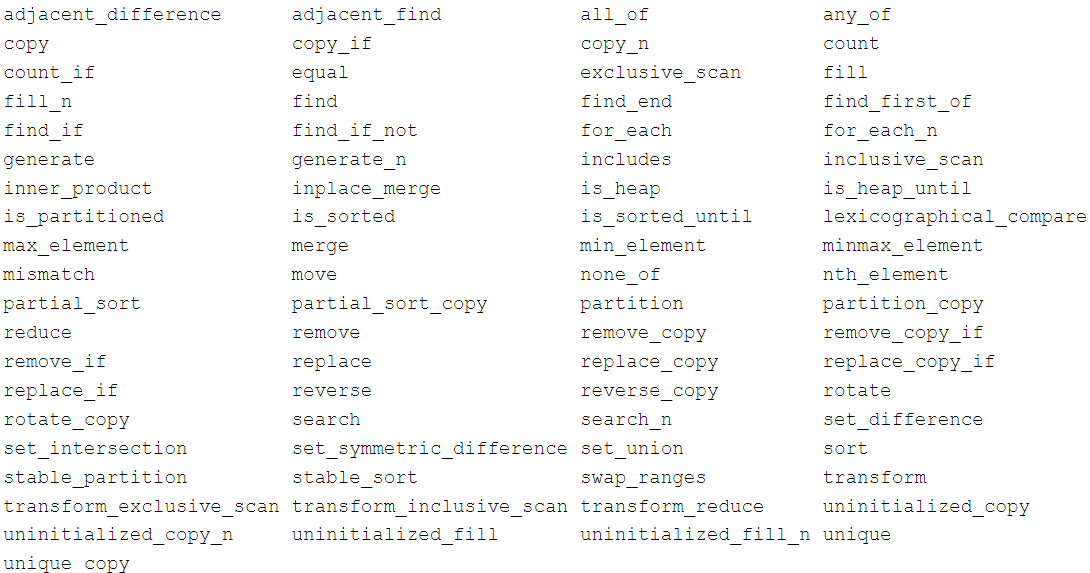 [Speaker Notes: http://www.open-std.org/jtc1/sc22/wg21/docs/papers/2015/n4505.pdf

69]
<algorithm>
Parallel For
std::vector<int> in{ /* ... */ };
std::vector<int> out;

for (int i : in) {
	int j = DoSomething(i);
	out.push_back(j);
}
<algorithm>
Parallel For
std::vector<int> in{ /* ... */ };
std::vector<int> out;

std::for_each(cbegin(in), cend(in), [](int i) {
	int j = DoSomething(i);
	out.push_back(j);
});
<algorithm>
Parallel For
std::vector<int> in{ /* ... */ };
std::vector<int> out;

using namespace std::execution;	// execution policies

std::for_each(par, cbegin(in), cend(in), [](int i) {
	int j = DoSomething(i);
	out.push_back(j);
});
<algorithm>
Synchronization
std::vector<int> in{ /* ... */ };
std::vector<int> out;

using namespace std::execution;	// execution policies

std::mutex m;

std::for_each(par, cbegin(in), cend(in), [](int i) {
	int j = DoSomething(i);
	m.lock();
	out.push_back(j);
	m.unlock();
});
<algorithm>
Limitations of par_unseq
std::vector<int> in{ /* ... */ };
std::vector<int> out;

using namespace std::execution;	// execution policies

std::mutex m;

std::for_each(par_unseq, cbegin(in), cend(in), [](int i){
	int j = DoSomething(i);
	m.lock();
	out.push_back(j);
	m.unlock();
});
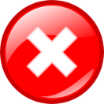 [Speaker Notes: http://www.open-std.org/jtc1/sc22/wg21/docs/papers/2015/n4505.pdf

“with an execution policy of type parallel_vector_execution_policy
[the invocations of element access functions]
are permitted to execute in an unordered fashion in unspecified threads, and
unsequenced with respect to one another within each thread.
[…] This means that multiple function object invocations may be interleaved on a single thread.
[and therefore that] synchronization, including the use of mutexes, risks deadlock

A standard library function is vectorization-unsafe
if it is specified to synchronize with another function invocation, or
another function invocation is specified to synchronize with it, and if it is not a memory allocation or deallocation function.]
<algorithm>
Parallel “for (int i = 0; i < n; ++i)”
std::vector<int> out;
const int n = /* ... */;

for (int i = 0; i < n; ++i) {
	DoSomething(i);
}
[Speaker Notes: An obvious question becomes: what if I wanted to parallelise this loop?]
<algorithm>
Parallel “for (int i = 0; i < n; ++i)”
std::vector<int> out;
const int n = /* ... */;

using namespace std::execution;	// execution policies

std::for_each(par, 0, n, [](int i) {
	DoSomething(i);
});
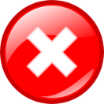 [Speaker Notes: Cannot do this, because integers are not valid iterators: they lack a dereference operator!]
<algorithm>
Parallel “for (int i = 0; i < n; ++i)”
std::vector<int> out;
int n = /* ... */;

using namespace std::execution;	// execution policies

std::for_each(par, 	boost::make_counting_iterator(0), 
	boost::make_counting_iterator(n), 
	[](int i) { DoSomething(i); }
);
[Speaker Notes: Until C++20 introduces ranges, you will have to resort to non-standard solutions for this. One option is to use boost’ counting_iterators...]
<algorithm>
Exceptions?
std::vector<int> in{ /* ... */ };

using namespace std::execution;	// execution policies

std::for_each(par, cbegin(in), cend(in), [](int i) {
	DoSomething(i);		
});
// what if DoSomething throws?
[Speaker Notes: Next obvious question though: What if DoSomething throws???]
<algorithm>
Exceptions?
std::terminate!
Paralellized versions of algorithms from <algorithm>, <numeric>, and <memory>
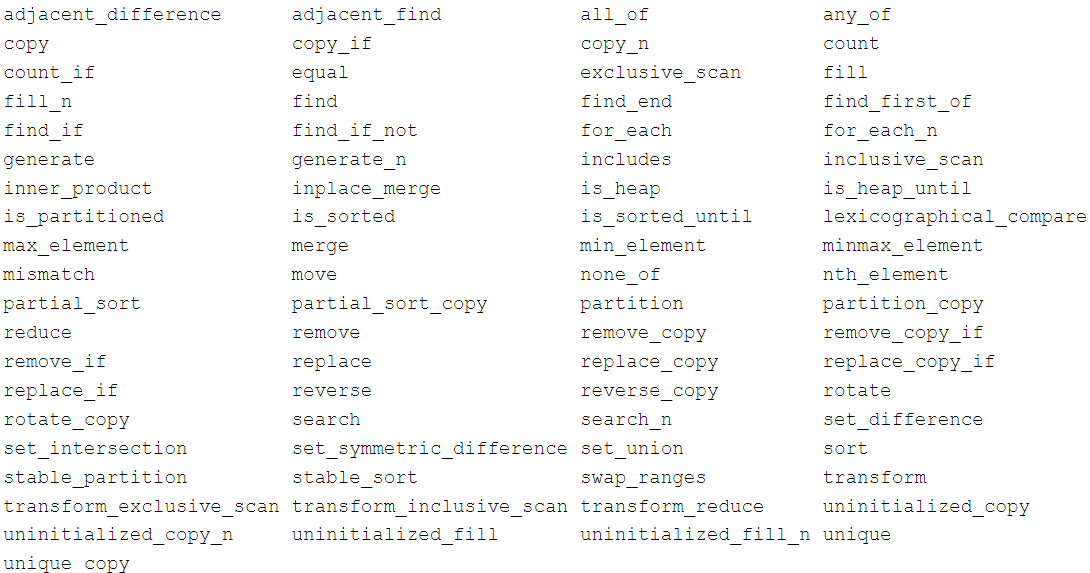 [Speaker Notes: http://www.open-std.org/jtc1/sc22/wg21/docs/papers/2015/n4505.pdf

69]
Algorithms without Parallelized Overload
copy_backward and move_backward
shuffle and sample
partition_point
lower_bound, upper_bound, equal_range, and binary_search
make_heap, push_heap, pop_heap, and sort_heap
is_permutation, next_permutation, and prev_permutation

iota
accumulate, inner_product, and partial_sum
[Speaker Notes: 20]
<algorithm>
New Algorithms
For loop
std::for_each_n

Generalised sum algorithms(similar to std::accumulate and std::partial_sum)
std::reduce
std::exclusive_scan
std::inclusive_scan
std::transform_reduce
std::transform_exclusive_scan
std::transform_inclusive_scan
[Speaker Notes: http://www.open-std.org/jtc1/sc22/wg21/docs/papers/2015/n4505.pdf

Both sequential and parallelised versions versions; that is: both overloads with and without an execution policy]
<algorithm>
for_each_n
for_each_n([ExecPolicy], Iter, N, Func)
== 
for_each([ExecPolicy], Iter,          1            std::advance(Iter,N), Func)
[Speaker Notes: For non-random-access iterators Iter+N is not constant.

Subtle diffs: 
for_each returns referene to Func for sequential version
for_each returns void for parallelised version
for_each_n always returns (Iter+N)]
<numeric>
Generalised Sums: Reduce
<numeric>
Generalised Sums: Reduce
[Speaker Notes: Map-reduce problems:
- https://en.wikipedia.org/wiki/MapReduce
- https://msdn.microsoft.com/en-us/library/hh873179.aspx]
<numeric>
Generalised Sums: Scans
[Speaker Notes: Aka prefix sum, cumulative sum, inclusive scan, or simply scan 
(https://en.wikipedia.org/wiki/Prefix_sum)

http://http.developer.nvidia.com/GPUGems3/gpugems3_ch39.html

“There are many uses for scan, including, but not limited to, sorting, lexical analysis, string comparison, polynomial evaluation, stream compaction, and building histograms and data structures (graphs, trees, and so on) in parallel. [Example applications:] summed-area tables (used for variable-width image filtering), stream compaction, and radix sort.”]
<numeric>
Generalised Sums: Scans
[Speaker Notes: Aka prefix sum, cumulative sum, inclusive scan, or simply scan 
(https://en.wikipedia.org/wiki/Prefix_sum)

http://http.developer.nvidia.com/GPUGems3/gpugems3_ch39.html

“There are many uses for scan, including, but not limited to, sorting, lexical analysis, string comparison, polynomial evaluation, stream compaction, and building histograms and data structures (graphs, trees, and so on) in parallel. [Example applications:] summed-area tables (used for variable-width image filtering), stream compaction, and radix sort.”]
<numeric>
Generalised Sums: Scans
<numeric>
Generalised Sums: Scans
[Speaker Notes: Aka prefix sum, cumulative sum, inclusive scan, or simply scan 
(https://en.wikipedia.org/wiki/Prefix_sum)]
<numeric>
Generalised Sums: Scans
Part II – The C++17 Standard Library
Chapter 1: Numerics and Math
Chapter 2: General Utilities
Chapter 3: Containers
Chapter 4: Algorithms
 Chapter 5: File System
Chapter 6: Characters and Strings
Chapter 7: Concurrency
Chapter 8: Diagnostics
[Speaker Notes: http://www.open-std.org/jtc1/sc22/wg21/docs/papers/2014/n4100.pdf
http://www.open-std.org/jtc1/sc22/wg21/docs/papers/2016/p0218r1.html]
<filesystem>
Iterate over files and directories
Get information about files 
time created, size, extension, root directory, …
Compose, decompose, and compare paths
absolute vs relative, native vs canonical, links, ...
Create, copy and delete directories
Copy and delete files

 See June 2015 BeCpp presentation by Lieven de Cock
[Speaker Notes: Based on boost filesystem]
<filesystem>
Example
using namespace std::filesystem;

path test( LR"c:\data\filesystemtest" );
test /= LR"subdir"; 	// path composition

if (exists(test)) {
	if (is_regular_file(test)) {
		std::cout << test.extension() << '\n'; 	// ".txt"
		remove(test);
	} else if (test.type() == file_type::directory) {
		for (auto& entry : directory_iterator(test))
			std::cout << entry << '\n';
	}
}
Part II – The C++17 Standard Library
Chapter 1: Numerics and Math
Chapter 2: General Utilities
Chapter 3: Containers
Chapter 4: Algorithms
Chapter 5: File System
 Chapter 6: Characters and Strings
Chapter 7: Concurrency
Chapter 8: Diagnostics
std::string_view
[Speaker Notes: http://www.open-std.org/jtc1/sc22/wg21/docs/papers/2015/n4480.html#string.view
https://isocpp.org/files/papers/N3921.html
http://www.open-std.org/jtc1/sc22/wg21/docs/papers/2016/p0254r2.pdf
http://www.boost.org/doc/libs/master/libs/utility/doc/html/string_ref.html (StringRef)]
<string_view>
std::string_view
std::string DropExtension(const std::string& s) {
	return s.substr(0, s.rfind('.'));
}

int main() {
	// std::string
	std::string fileName = /* ... */;
 	std::cout << DropExtension(fileName) << '\n';

	// string literal
	std::cout << DropExtension("test.exe") << '\n';

	// C-style string (null-terminated)
	const char* c_str = /* ... */;
	std::cout << DropExtension(c_str) << '\n';

	// Char buffer + length
	const char* buffer = /* ... */; size_t length = /* ... */;
	std::cout << DropExtension(std::string(buffer, length)) << '\n';
}
1
2
2
2
[Speaker Notes: http://www.open-std.org/jtc1/sc22/wg21/docs/papers/2015/n4480.html#string.view
https://isocpp.org/files/papers/N3921.html
http://www.open-std.org/jtc1/sc22/wg21/docs/papers/2016/p0254r2.pdf
http://www.boost.org/doc/libs/master/libs/utility/doc/html/string_ref.html (StringRef)]
<string_view>
std::string_view
std::string_view DropExtension(std::string_view s) {
	return s.substr(0, s.rfind('.'));
}

int main() {
	// std::string
	std::string fileName = /* ... */;
 	std::cout << DropExtension(fileName) << '\n';

	// string literal
	std::cout << DropExtension("test.exe") << '\n';

	// C-style string (null-terminated)
	const char* c_str = /* ... */;
	std::cout << DropExtension(c_str) << '\n';

	// Char buffer + length
	const char* buff = /* ... */; size_t len = /* ... */;
	std::cout << DropExtension(std::string_view(buff, len)) << '\n';
}
0
0
0
0
<string_view>
std::string_view
Drop-in replacement for ‘const std::string&’
No c_str(); only data()
Efficient
Never copies character arrays (literals, C strings, ...)
No need for multiple overloads

Two non-const member functions:
void remove_prefix(size_t n)
void remove_suffix(size_t n)	(no pop_back())
Notable:
string_view substr(position, length) const
<string>
Changes to std::string
std::string_view 
Agnostic about std::string
std::string 
Implicitly casts to std::string_view
Explicitly constructed from std::string_view
Many member overloads accepting string_views
=, assign()
+=, append()
insert(), replace()
find(), rfind(), find_first_of(), ...
compare()
[Speaker Notes: http://www.open-std.org/jtc1/sc22/wg21/docs/papers/2016/p0254r2.pdf]
<string_view>
std::basic_string_view typedefs
std::basic_string_view<CharT, ...>
std::string_view
std::wstring_view
std::u16string_view
std::u32string_view
String Conversion Primitives
[Speaker Notes: http://www.open-std.org/jtc1/sc22/wg21/docs/papers/2016/p0067r5.html]
Requirements: Efficient & Safe
Efficient
no runtime parsing of format strings 
no dynamic memory allocation required
no consideration of locales
no indirection through function pointers required
Safe
prevention of buffer overruns
errors are distinguishable from valid numbers
Whitespace or decorations are not silently ignored
Cover all the formatting facilities of printf(choice of base, scientific, precision, hexfloat)
[Speaker Notes: http://www.open-std.org/jtc1/sc22/wg21/docs/papers/2016/p0067r5.html]
Existing Approaches (Formatting + Parsing)
[Speaker Notes: http://www.open-std.org/jtc1/sc22/wg21/docs/papers/2016/p0067r5.html]
Performance (Formatting)
[Speaker Notes: http://www.open-std.org/jtc1/sc22/wg21/docs/papers/2016/p0067r5.html]
<utility>
Integer Formatting
struct to_chars_result {
	char* ptr;
	error_code ec;	/* ec.value() == errc::value_too_large
};								on buffer overflow 							*/

to_chars_result to_chars
(char* begin, char* end, IntegerT value, int base = 10);
std::string out(100);
char* const end = &out.back();
auto [ptr, ec] = std::to_chars(out.data(), end, 12345);
assert(!ec);
std::to_chars(ptr, end, 67890);
<utility>
Floating-Point Number Formatting
struct to_chars_result;
enum class chars_format {
	scientific = /* unspecified */,
	fixed = /* unspecified */,
	hex = /* unspecified */,
	general = fixed | scientific
};

to_chars_result to_chars(char* begin, char* end, FloatT value);
to_chars_result to_chars(char* begin, char* end, FloatT value, chars_format format);
to_chars_result to_chars(char*, char*, FloatT, chars_format, int precision);
<utility>
Integer Parsing
struct from_chars_result {
	char* ptr;
	error_code ec; /* Possible value()s:
};									- errc::invalid_argument
									- errc::result_out_of_range		*/

from_chars_result from_chars
(char* begin, char* end, IntegerT& value, int base = 10);
std::string in = "12345-67890blah";
char* const end = &in.back();
int i; long l;
auto [ptr, ec] = std::from_chars(in.data(), end, i);
if (!ec) std::from_chars(ptr, end, l);
<utility>
Floating-Point Number Parsing
struct from_chars_result;
enum class chars_format;

from_chars_result from_chars(char* begin, char* end,
	FloatT& val, chars_format fmt = chars_format::general);
Miscellaneous
<string>
Non-const data() for std::string
std::string name = /* ... */;

// C++14
char empty[] = {'\0'};
::CreateProcess(NULL, name.empty()? empty : &name[0], 																		/* etc */);

// C++17
::CreateProcess(NULL, name.data(), /* etc */);
[Speaker Notes: http://www.open-std.org/jtc1/sc22/wg21/docs/papers/2016/p0272r1.html]
Part II – The C++17 Standard Library
Chapter 1: Numerics and Math
Chapter 2: General Utilities
Chapter 3: Containers
Chapter 4: Algorithms
Chapter 5: File System
Chapter 6: Characters and Strings
 Chapter 7: Concurrency
Chapter 8: Diagnostics
Cache Size
<new>
L1 Cache-line Size
static constexpr size_t std::hardware_constructive_interference_size
A limit on two objects’ combined memory footprint size and base alignment to likely promote true-sharing.

static constexpr size_t std::hardware_destructive_interference_size
Offset between two objects to likely avoid false-sharing due to access from different threads.
[Speaker Notes: http://www.open-std.org/jtc1/sc22/wg21/docs/papers/2015/p0154r0.html

Used in the design of data structures in multi-threaded programs
Avoiding destructive interference (false-sharing) between objects with temporally disjoint runtime access patterns from different threads. e.g. Producer-consumer queues. 
Promoting constructive interference (true-sharing) between objects which have temporally local runtime access patterns.]
<new>
L1 Cache-line Size
// Keep flag and tiny together to promote true-sharing
alignas(std::hardware_constructive_interference_size) struct colocated {
	std::atomic<int> flag;
	int tinydata;
};
static_assert(sizeof(colocated) <=				std::hardware_constructive_interference_size);

// Put flag1 and flag2 apart to avoid false-sharing
struct apart {
	alignas(std::hardware_destructive_interference_size)	std::atomic<int> flag1, flag2;
};
Variadic lock_guard
[Speaker Notes: http://www.open-std.org/jtc1/sc22/wg21/docs/papers/2015/p0156r0.html]
<mutex>
lock_guard (C++11)
struct MyStruct {
	std::mutex m;
	/* ... */
}

void f(MyStruct& foo) {
	std::lock_guard<std::mutex> lock(foo.m);
	// ...
}
<mutex>
lock_guard (C++11)
struct MyStruct {
	std::mutex m;
	/* ... */
}

void swap(MyStruct& foo, MyStruct& bar) {
	std::lock_guard<std::mutex> lock(foo.m);
	std::lock_guard<std::mutex> lock(bar.m);
	// ...
}
<mutex>
lock_guard (C++11)
struct MyStruct {
	std::mutex m;
	/* ... */
}

void swap(MyStruct& foo, MyStruct& bar) {
	std::lock(foo.m, bar.m);
	// ...
	foo.m.unlock();
	bar.m.unlock();
}
<mutex>
Safe Locking of Multiple Mutexes (C++11)
struct MyStruct {
	std::mutex m;
	/* ... */
}

void swap(MyStruct& foo, MyStruct& bar) {
	std::lock(foo.m, bar.m);
	lock_guard<std::mutex> lock(foo.m, std::adopt_lock);
	lock_guard<std::mutex> lock(bar.m, std::adopt_lock);
	// ...
}
<mutex>
Variadic lock_guard (C++17)
struct MyStruct {
	std::mutex m;
	/* ... */
}

void swap(MyStruct& foo, MyStruct& bar) {
	lock_guard<std::mutex, std::mutex> lock(foo.m, bar.m);
	// ...
}
<mutex>
Variadic lock_guard (C++17)
struct MyStruct {
	std::mutex m;
	/* ... */
}

void swap(MyStruct& foo, MyStruct& bar) {
	std::lock_guard lock(foo.m, bar.m);
	// ...
}
<mutex>
Variadic lock_guard (C++17)
struct MyStruct {
	std::shared_mutex m;
	/* ... */
}

MyStruct& operator=(const MyStruct& rhs) {
	if (this != &rhs) {
		std::shared_lock rhs_lock(rhs.m, std::defer_lock);
		std::lock_guard lock(m, rhs_lock);
		// ...
	}
}
<mutex>
Note
Variadic std::lock_guard may become replaced with std::scoped_lock…
[Speaker Notes: http://www.open-std.org/jtc1/sc22/wg21/docs/papers/2016/p0156r1.html]
Miscellaneous
Concurrency: Miscellaneous
std::shared_mutex
Basic shared-exclusive / readers-writers
More efficient std::shared_timed_mutex (C++14)
lock() and try_lock() for exclusive / write locking
lock_shared() and try_lock_shared()			   for shared / read locking
No try_lock_for(), try_lock_shared_for(), etc.

std::atomic<T>::is_always_lockfree
[Speaker Notes: http://www.open-std.org/jtc1/sc22/wg21/docs/papers/2015/n4508.html
http://www.open-std.org/jtc1/sc22/wg21/docs/papers/2016/p0152r1.html]
Part II – The C++17 Standard Library
Chapter 1: Numerics and Math
Chapter 2: General Utilities
Chapter 3: Containers
Chapter 4: Algorithms
Chapter 5: File System
Chapter 6: Characters and Strings
Chapter 7: Concurrency
 Chapter 8: Diagnostics
<exception>
std::uncaught_exception (recap)
bool std::uncaught_exception()
Returns true if uncaught exception is currently active
/* Motivating example #1: H. Sutter’s GotW #47 (1998) */
Transaction::~Transaction() {
	if (std::uncaught_exception()) 
		rollback();
}
Foo::~Foo() {
	Transaction t(/* ... */);
	// stuff that may throw...
}
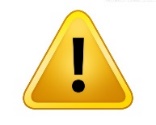 [Speaker Notes: https://isocpp.org/files/papers/N4152.pdf
http://www.open-std.org/jtc1/sc22/wg21/docs/papers/2014/n4259.pdf


Conclusion Guru ot Week 47 (http://www.gotw.ca/gotw/047.htm)

Is there any other good use for uncaught_exception?
Unfortunately, I do not know of any good and safe use for std::uncaught_exception. My advice: Don't use it.

There is no portable way to detect whether we are handling an exception...]
<exception>
std::uncaught_exception (recap)
bool std::uncaught_exception()
Returns true if uncaught exception is currently active
/* Motivating ex. #2: Alexandrescu’s ScopeGuard (2000) */
void DoSomething() {
	DoStep1();
	ScopeGuard guard([this]{ RollbackStep1(); });
	// ...	do more stuff
	guard.Dismiss();	 // User signals success!
}
[Speaker Notes: https://isocpp.org/files/papers/N4152.pdf
http://www.open-std.org/jtc1/sc22/wg21/docs/papers/2014/n4259.pdf


Conclusion Guru ot Week 47 (http://www.gotw.ca/gotw/047.htm)

Is there any other good use for uncaught_exception?
Unfortunately, I do not know of any good and safe use for std::uncaught_exception. My advice: Don't use it.

There is no portable way to detect whether we are handling an exception...]
<exception>
std::uncaught_exceptions
int std::uncaught_exceptions()
Returns number of uncaught exceptions currently active
class UncaughtExceptionMixin {
	const int _n;
public:
	UncaughtExceptionMixin() : _n(std::uncaught_exceptions()) {}
	bool safe_uncaught_exception() 
	                 { return std::uncaught_exceptions() > _n; }
};
class Transaction : UncaughtExceptionMixin {/* ... */};

Transaction::~Transaction() {
	if (safe_uncaught_exception()) rollback();
}